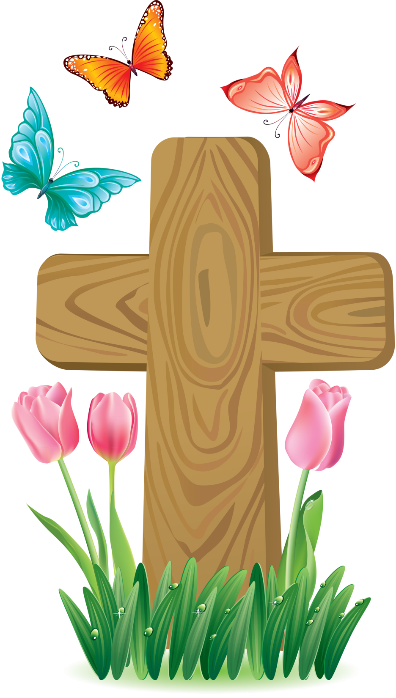 Писанка 2019
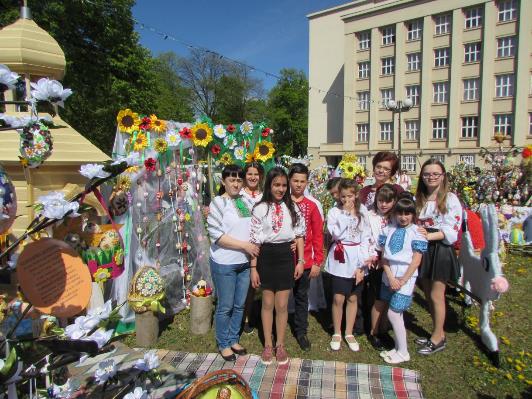 Воскресни писанко!
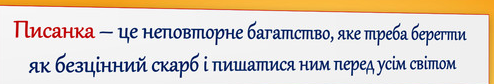 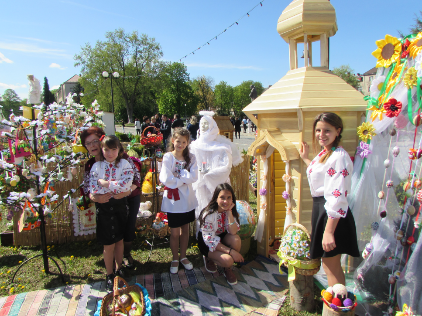 Техніки
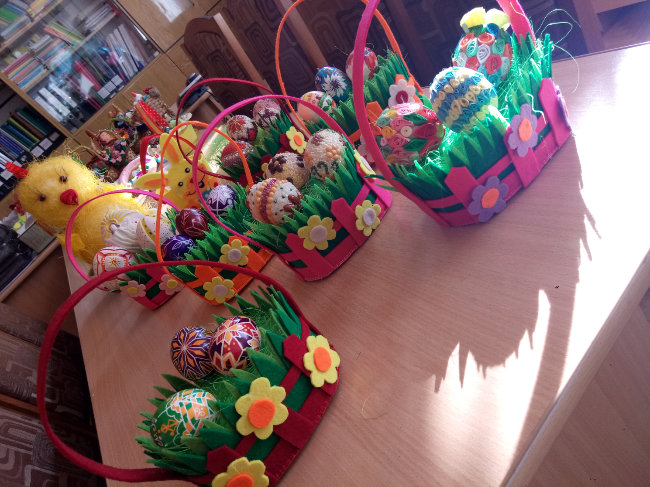 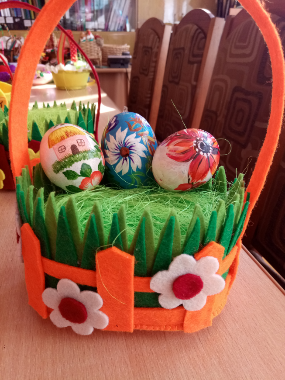 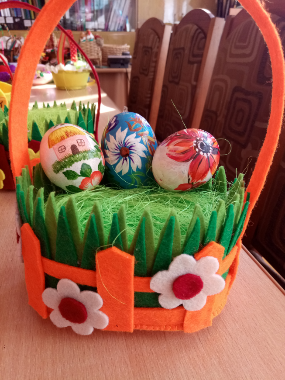 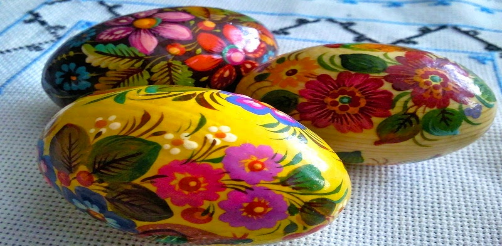 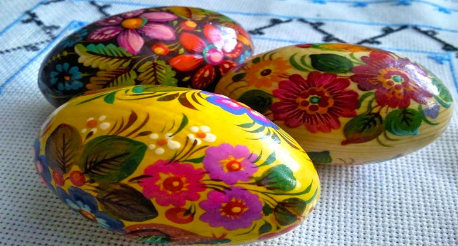 Мальованка
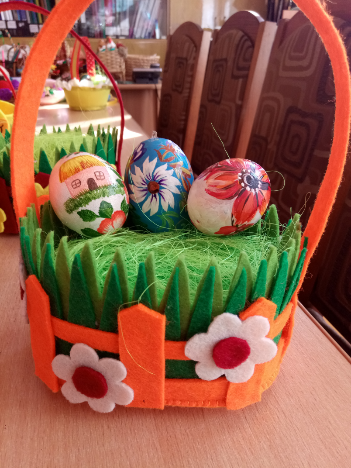 «ПАНІ - МАЛЬОВАНКА»
Коли ми цю писанку малювали
Закарпатську техніку вибирали
Писачком виводили візерунки
Поливальникам найкращі подарунки,
Бо ж мальованка вже традиційно
Їде на фестиваль офіційно
Малювалася, ой малювалася,
Бути найкращою намагалася,
Щоби перемоги дісталася
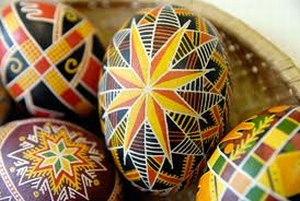 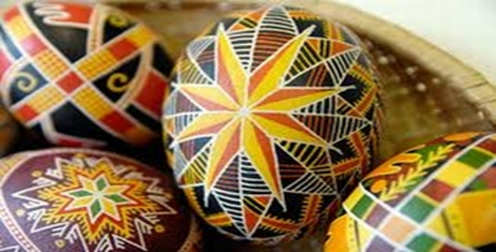 Воскова
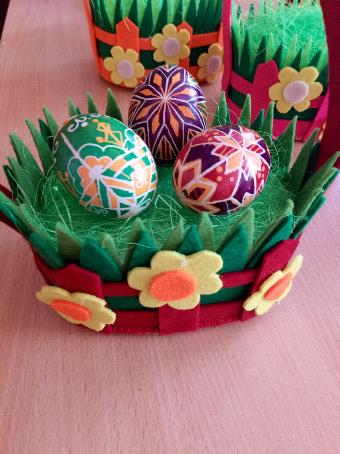 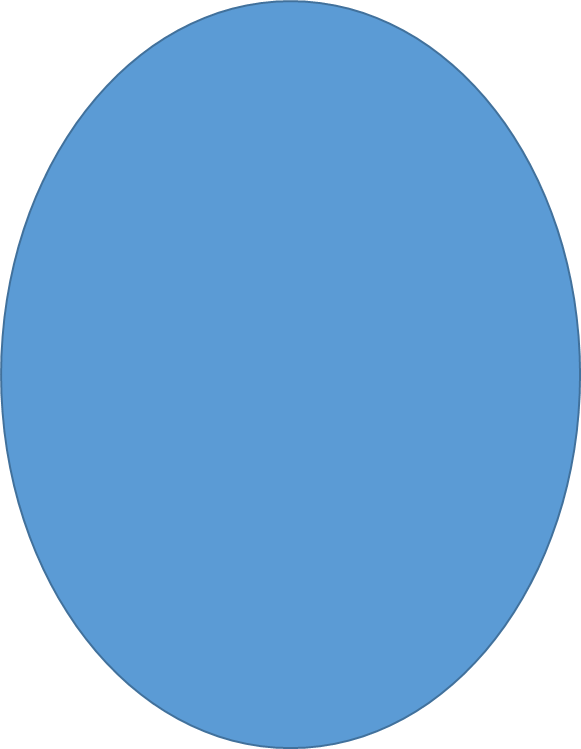 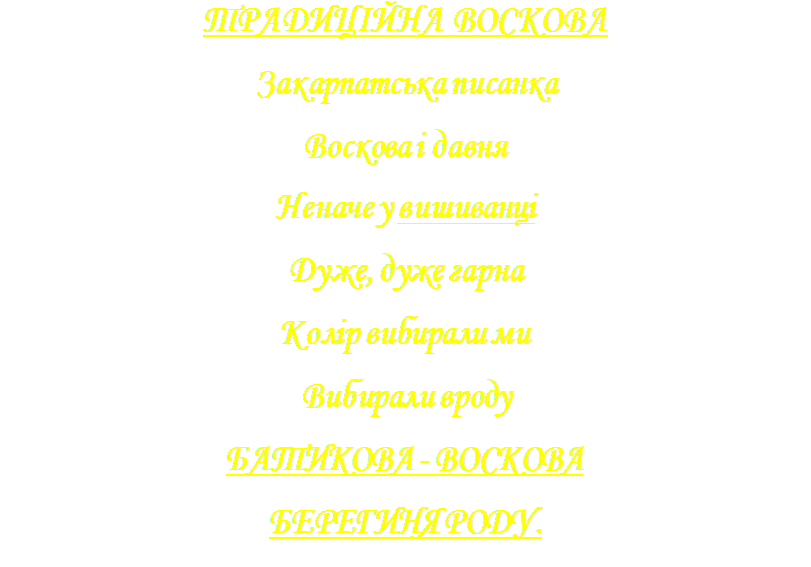 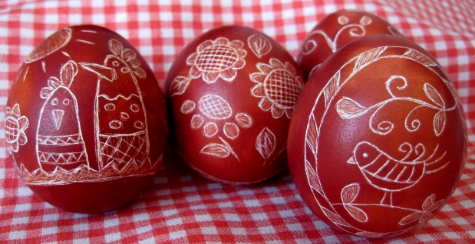 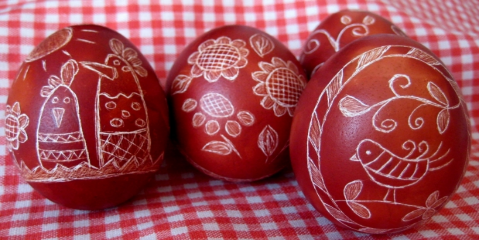 Дряпанка
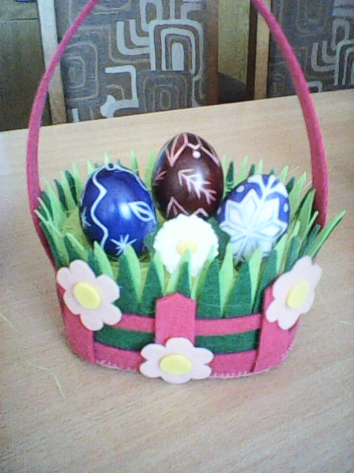 НІЖИНКА - ДРЯПАНКА
Я купалась, зодягалась
В цибулиннім лушпинні
Сподобатись намагалась
ВЕЛЬМИШАНОВНОМУ ЖУРІ
Надряпали візерунки
Додали мені краси
Дитячі  ручки нашкрябали
Ягід, квітів і трави.
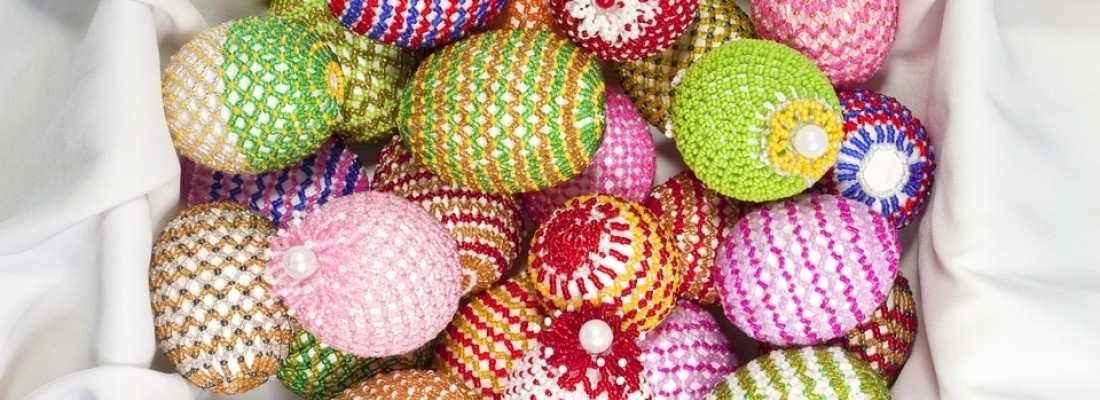 Оздоблена бісером
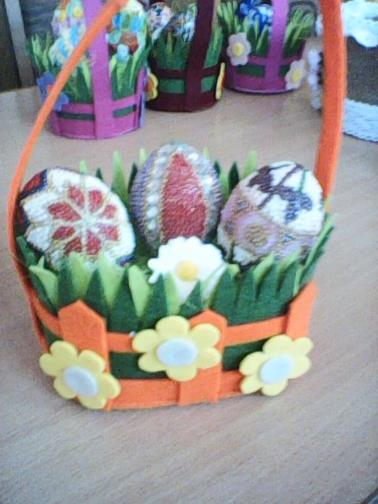 «МІС БІСЕРКА»
Я – найкраща поміж всіх
Перлинка красуня.
Маю перли – диво бісер,
Бо люблю красу я.
Покрутіть ня,
Оберніть ня,
Авжеж сподоблюся
Хто на мене ніжно гляне
Тому й засміюся.
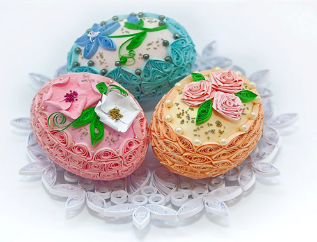 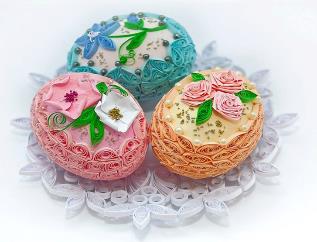 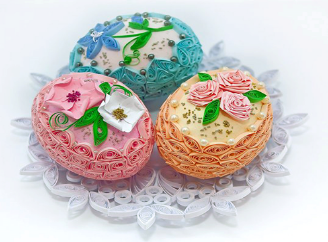 Квілінг
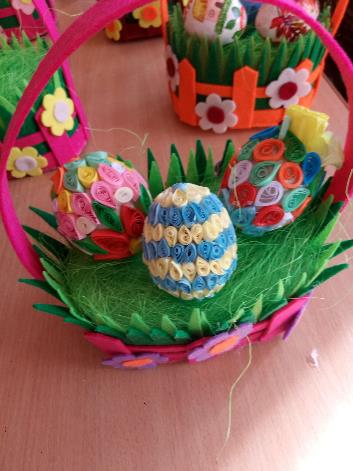 «КВІЛІГ ПАВА»
У білу сукню зодяглася.
Писанкою стати забажала я,
Прибиралася неначе наречена,
А сорочка в мене накручена.
Коли мене до фестивалю готували,
Складанку до складанки завертали
І частинку до кутика закріпляли 
Ніжно, ніжно рученьки обертали,
Але нареченою я нестала
Просто називають мене «КВІЛІНГ ПАВА»
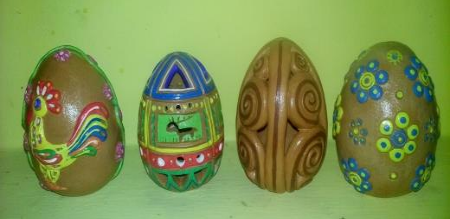 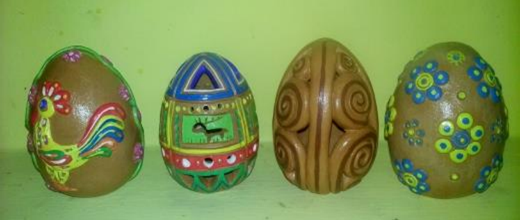 Глиняна
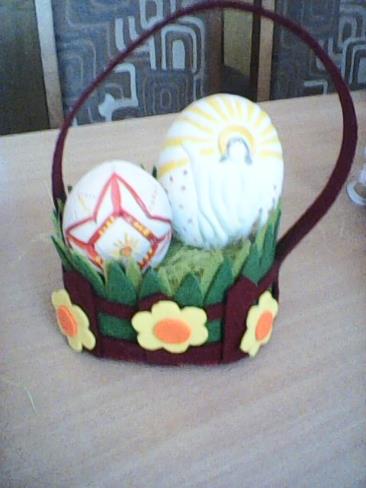 ГЛИНЯНА ПАНЯНКА
Мене зліпили з глини
Й це не диво
На цьому фестивалі я
Така красива,
Така вродлива,
Трішки сором’язлива
І маю честь з усіма бути тут
Я – щаслива.
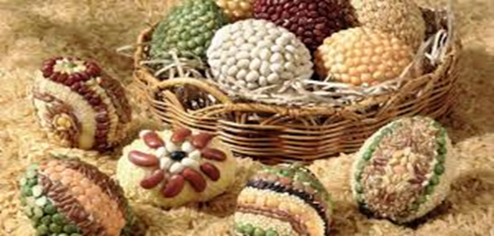 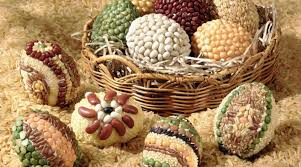 Зернівка
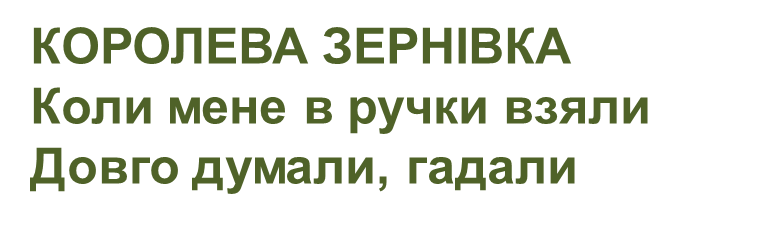 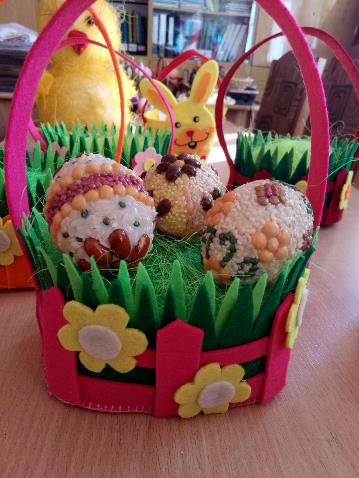 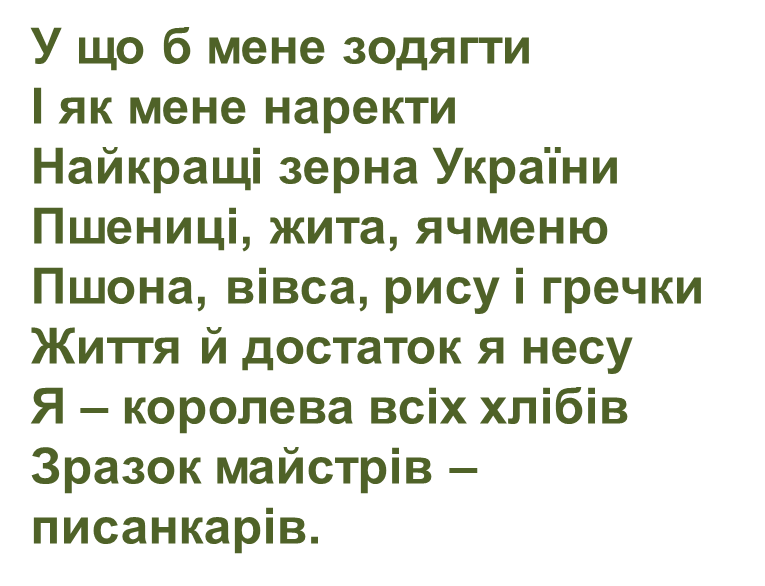 Ось так ми готувались
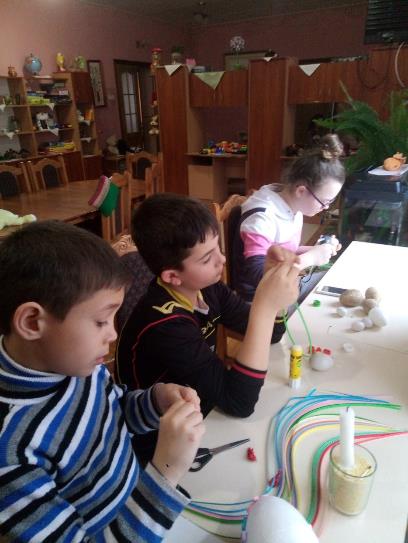 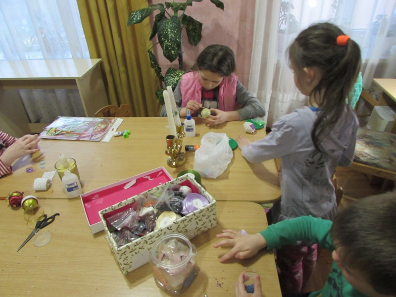 Ось, що у нас вийшло!
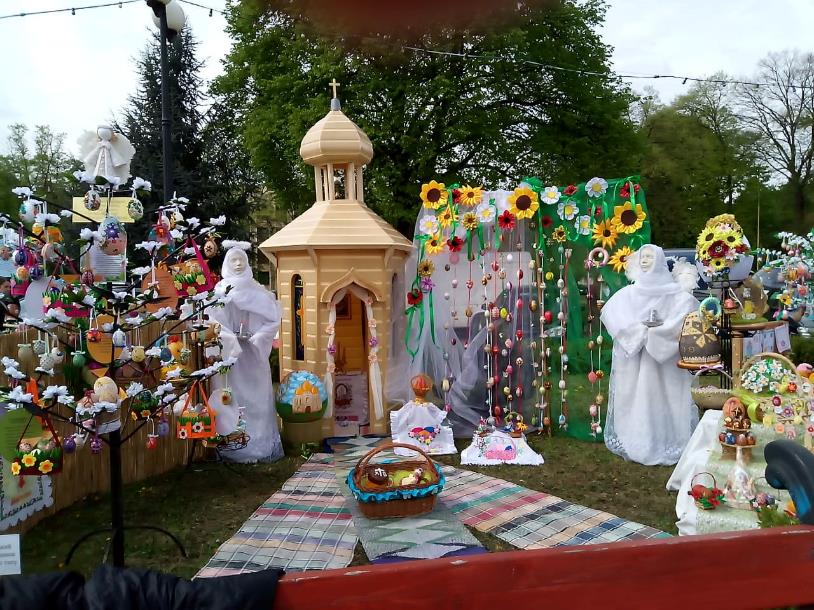 Ми старались.